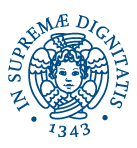 Università di Pisa
JavaScript
Davide Morelli
Giuseppe Attardi
history
LiveScript (1995) in Netscape
javascript is a misleading name
started as a scripting counterpart for java in Netscape
battle vs Microsoft
ECMAscript
current is 6
coming ES 2017
server side (already present in 1994, now usable)
source: wikipedia
History: WEB
HTML/CSS
JavaScript
source: http://blog.bitops.com/assets/GDC2013_HTML5_Games.pdf
History: the platform grew
HTML/CSS
JavaScript
Canvas2D
SVG
HTML5Audio
source: http://blog.bitops.com/assets/GDC2013_HTML5_Games.pdf
History: grew some more
HTML/CSS
JavaScript
Canvas2D
SVG
HTML5Audio
WebGL
Typed Array
Web Workers
Web Sockets
Fullscreen
source: http://blog.bitops.com/assets/GDC2013_HTML5_Games.pdf
History: let’s get crazy
HTML/CSS
JavaScript
Canvas2D
SVG
HTML5Audio
WebGL
Typed Array
Web Workers
Web Sockets
Fullscreen
WebRTC
2-way low latency audio, video and data
Web Audio
source: http://blog.bitops.com/assets/GDC2013_HTML5_Games.pdf
History: everything merges together
emscripten
LLVM to JavaScript
compile C/C++ into JS that runs on the web
https://github.com/kripken/emscripten/wiki
example: http://gnuplot.respawned.com
ASM.JS
near native JavaScript performance
http://asmjs.org
source: http://blog.bitops.com/assets/GDC2013_HTML5_Games.pdf
History: server side
recent trend in SV
very effective coupled with nosql
example: nodejs + mongodb
Features of the language
imperative
if, loops, etc..
loosely typed
dynamic
everything is an object
eval
functions are objects
prototype based
JavaScript in two slides
Objects map strings to values (properties):
var obj = new Object;
obj["prop"] = 42;		=> obj.prop
obj["0"] = “hello”;	=> obj[0]
Functions are first-class objects:
function fact(n) {
  return (n == 0) ? 1 : n * fact(n-1);
}
fact.desc = "Factorial function";
JS in two slides (2)
So methods are function-valued properties:
obj.frob = function (n) {
    this.prop += n;
};
obj.frob(6);		=> obj.prop == 48
Permissiveness throughout.  Oops.
grob = obj.frob;	=> var not necessary
grob(6);			=> undefined + 6 == NaN
prop = “hello”;	=> reset global prop
grob(6);			=> prop == “hello6”
types
string
numbers
booelans
Date
arrays
objects
undefined
null
RegExp, Math, DOM
comparison
==, !=
===, !==
>, >=, <, <=
&&, ||, !
? :
var
dynamic typing
types associated with values, not variables

var a = 1;
console.log(a);
a = "ciao";
console.log(a);
statements
blocks
scoping: javascript does NOT have block scope
var a = 1;
{
	 var a = 2;
}
console.log(a);
flow control
if
switch
for
(more details later..)
while
do
try catch
try … catch
throw
finally
functions
recursion
functions are objects
var foo = function(a) { return a + 1; }
var a = foo;
console.log(a(1));
closures
var a = 1;
function foo() { return a; }
console.log(foo());
Full Lexical Closures
Y = lf. (lx. x x) (lx. f(lv. (x x) v)
Y f v = f(Y f) v
function Y(f) {
  return function (x) { return x(x); }(
    function (x) {return f(function (v) {
      return x(x)(v);
    });
  });
}
var fact = Y(function (fact) {
  return function (n) {
    return (n == 0) ? 1 : n * fact(n-1);
  }
});
fact(5);	=> 120
objects (1)
several ways to create objects
var a = new Object();
var b = {};
var c = {
	foo: 1,
	bar:2
}
several ways to add properties
b.foo = 1;
a['foo']=1;
properties: function are values
Functions as constructors
All functions can construct:
function Car(make, model) {
  this.make = make, this.model = model;
}
myCar = new Car("Porsche”, "Boxster");
All functions have a prototype property:
Car.prototype.color = "black";	=> default color
myCar.color;				=> black
old = new Car("Ford", ”T");	=> black Model T
myCar.color = "silver";		=> my override
Powerful when combined with closures
Classes vs Prototype
Class instances all similar:
same attributes from class definition
if class changes, old objects will not change
Prototype:
each object is independent
has its own properties
properties can be added/deleted
if prototype changes, old objects will see new properties
Without Prototype
var Color = function (r, g, b) {   this.red = r;
   this.green = g;
   this.blue = b; 
   this.toCSS = function () {	return "rgb(" + this.red + "," +
	 this.green + "," + this.blue + ")”;
   }
} 
green = new Color(0, 255, 0);
green.toCSS();
each color has its own copy of method toCSS
With Prototype
var Color = function (r, g, b) {	this.red = r;
	this.green = g;
	this.blue = b; } 
Color.prototype.toCSS = function () {	return "rgb(" + this.red + ",”
	 + this.green + "," + this.blue
	 + ")"; } 
green = new Color(0, 255, 0);
green.toCSS();
objects (2)
functions as object constructors.. new, this
var Person = function(name) {
    this.name = name;
};
var davide = new Person('Davide');
console.log(davide.name);
not classes.. prototype based
Person.prototype.getName = function() {
    return this.name;
};
var davide = new Person('Davide');
console.log(davide.getName());
Inheritance
var Person = function(name) {
    this.name = name;
};
Person.prototype.getName = function() {
    return this.name;
};
var Student = function(name, matricolaID) {
	this.name = name;
	this.matricola = matricolaID;
}
Student.prototype = new Person();
var davide = new Student('Davide', 1);
console.log(davide.getName());
Inspect
> console.dir(davide);
Student
   matricola: 1
   name: "Davide"
   __proto__: Person
      name: undefined
      __proto__: Object
      constructor: function (name)
      getName: function ()
      __proto__: Object
object structure
objects are associative arrays
augmented with prototypes
> red = {"red": 255, "green": 0, "blue": 0}
> console.dir(red)
Object
   blue: 0
   green: 0
   red: 255
   __proto__: Object
      __defineGetter__: function __defineGetter__()
      __defineSetter__: function __defineSetter__()
      __lookupGetter__: function __lookupGetter__()
      __lookupSetter__: function __lookupSetter__()
      constructor: function Object()
      hasOwnProperty: function hasOwnProperty()
      isPrototypeOf: function isPrototypeOf()
      propertyIsEnumerable: function propertyIsEnumerable()
      toLocaleString: function toLocaleString()
      toString: function toString()
      valueOf: function valueOf()
      get __proto__: function get __proto__()
      set __proto__: function set __proto__()
> red.hasOwnProperty(“blue”)
true
get/set along prototype chain
var Color = function (r, g, b) {   this.red = r;
   this.green = g;
   this.blue = b; } 
Color.prototype = {bits: 24};
green = new Color(0, 255, 0); 

get: up chain until match
set: always immediate object
shadowing if names match
modifying vs setting prototype
> red = new Color (255, 0, 0)
Color
> Color.prototype = {bits: 24}
Object
> green = new Color (0, 255, 0)
Color
> Color.prototype.space = "RGB"
"RGB"
> red.bits
undefined
> green.bits
24
> red.space
undefined
> green.space
"RGB"
how do these differ?
Color.prototype.bits = 24;
Color.prototype = {bits: 24};

need to track sharing between object and constructor
Object.create
var tim = {
  name: "Tim Caswell",
  age: 28,
  isProgrammer: true,
  likesJavaScript: true
}
// Create a child object
var jack = Object.create(tim);
// Override some properties locally
jack.name = "Jack Caswell";
jack.age = 4;
// Look up stuff through the prototype chain
jack.likesJavaScript;
New object’s prototype is old one
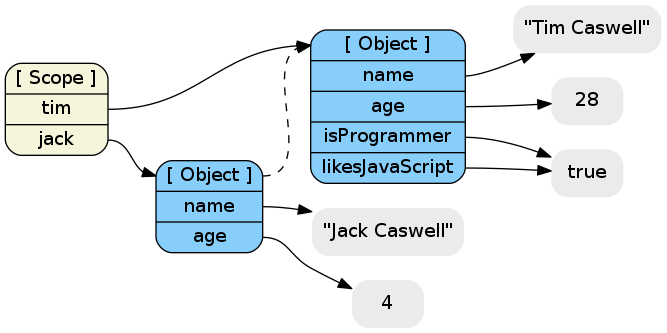 Prototype Chain
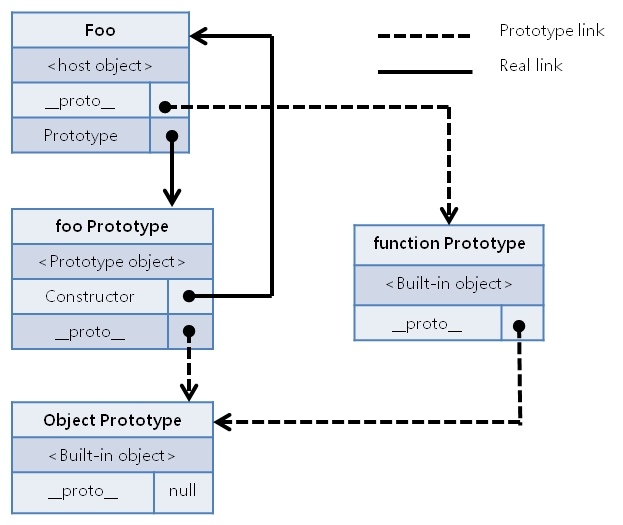 ES2015 Classes
Sugar for prototype based OO pattern
class Point {
    constructor(x, y) {
         this.x = x;
         this.y = y;
     }
     toString() {
         return '(' + this.x + ', ' + this.y + ')’; }
    }
class ColorPoint extends Point {
     constructor(x, y, color) {
         super(x, y);
         this.color = color;
     }
     toString() {
         return super.toString() + ' in ' + this.color; }
    }
 }
Method kinds
class Foo {
    constructor(prop) { this.prop = prop; }
    static staticMethod() { return 'classy’; }
    prototypeMethod() { return 'prototypical‘; }
let foo = new Foo(123);
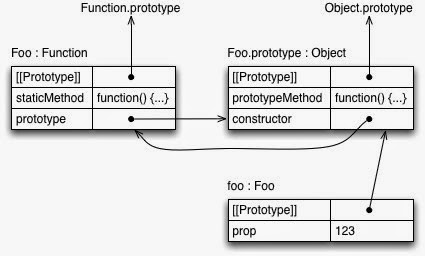 Array
is an object, with properties and methods added to the prototype (you can add your own)
constructor
length
push()
pop()
reverse()
join()
…
Extending built-ins
Array.prototype.map = function (f) {
   var result = [];
   this.each (function (e) {
       result.push(f(e));
   });
   return result;
}
> [1,2,3].map(function (x) {return x * x;});
[1, 4, 9]
flow control
if
switch
for
for (var i=0; i<arrayname.length; i++) {}
for (var itemkey in obj) {}
for each (var itemvalue in obj) {}
while
do
eval
evaluates a string and returns a results
var foo = 1;
console.log( eval("foo + 1") );